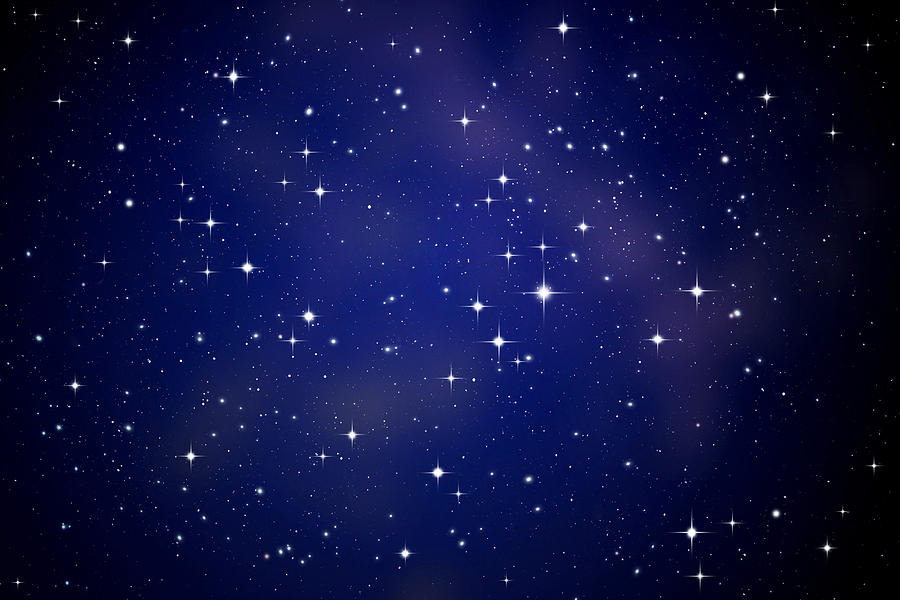 Запомним цифры
2
1
8
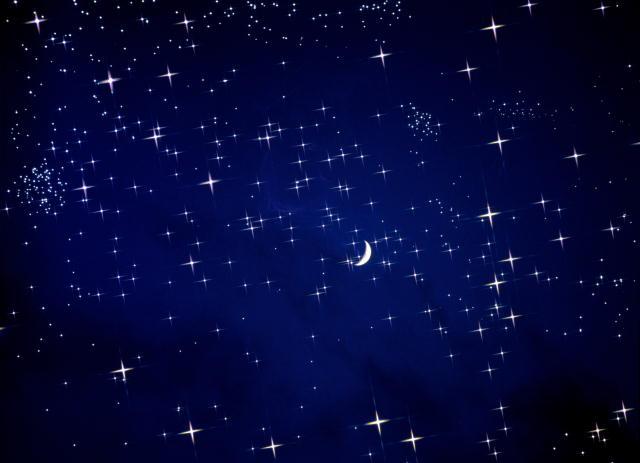 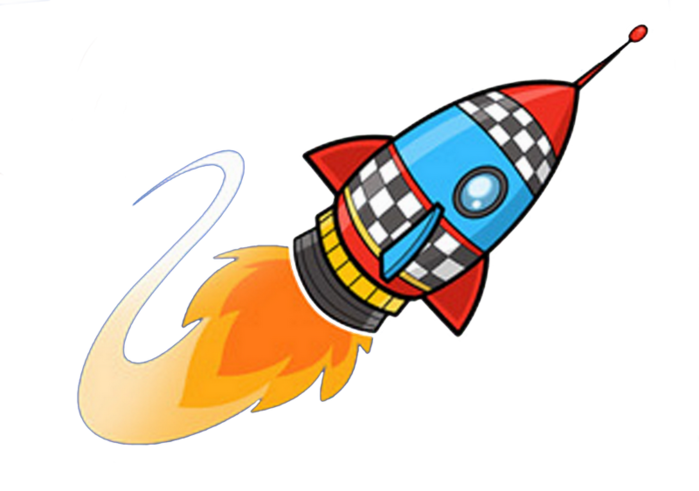 1
3
2
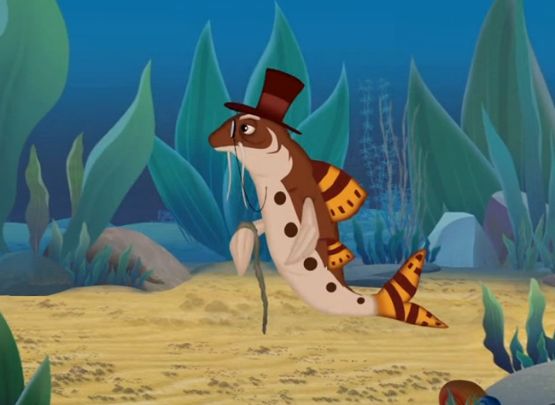 3
2
1
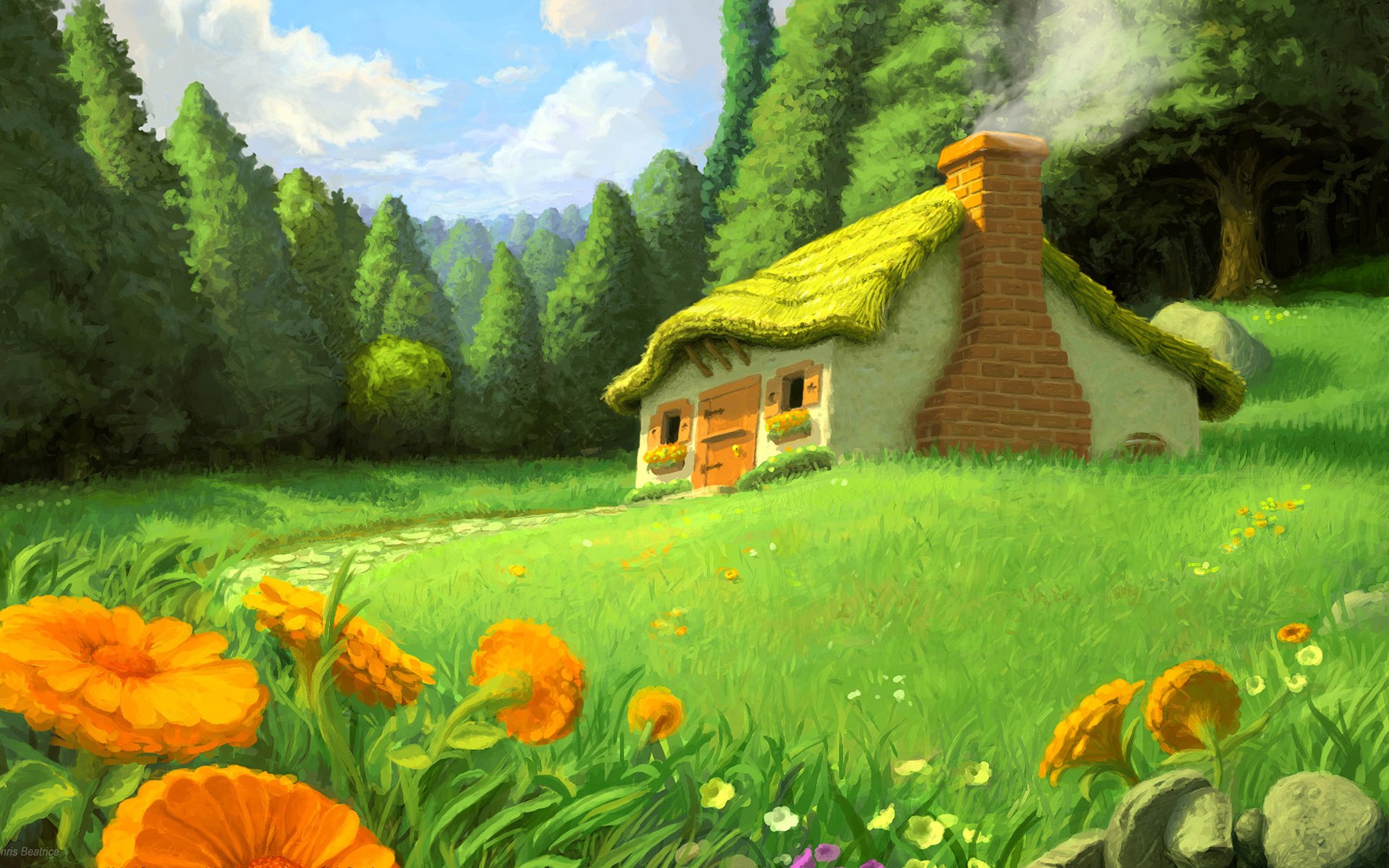 МОЛОДЕЦ !
3
2
1
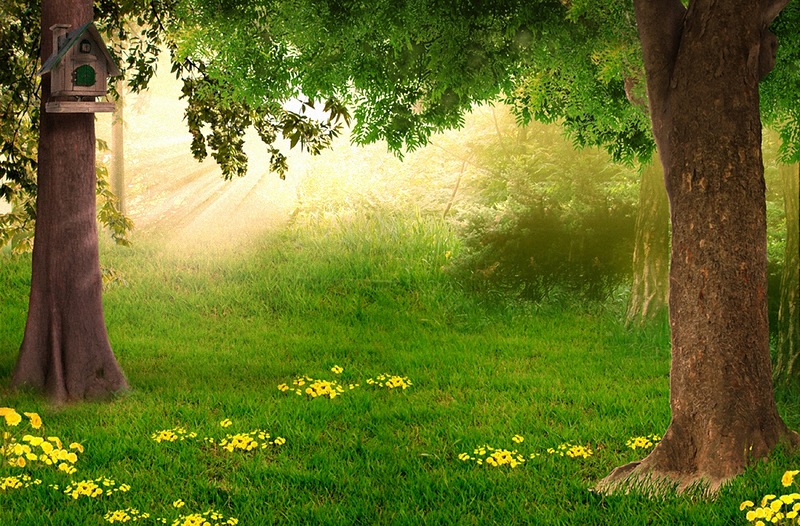 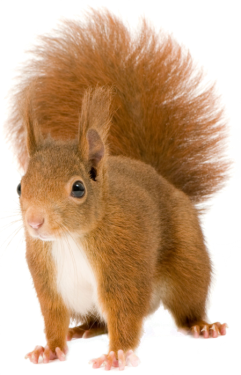 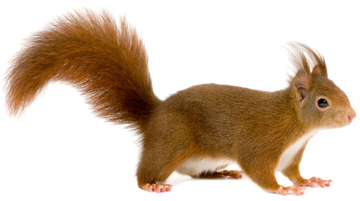 1
2
3
4
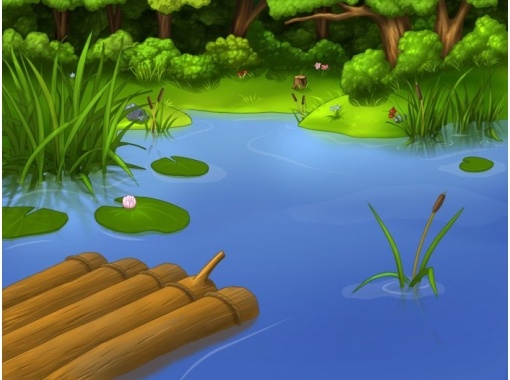 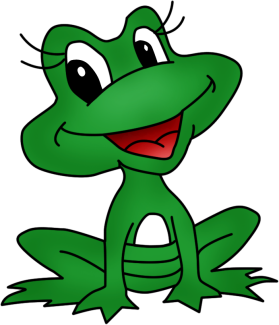 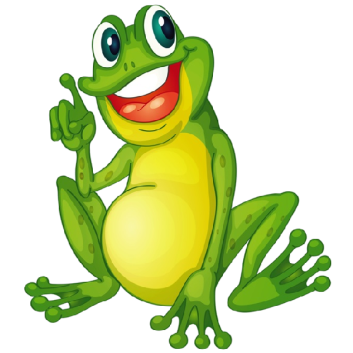 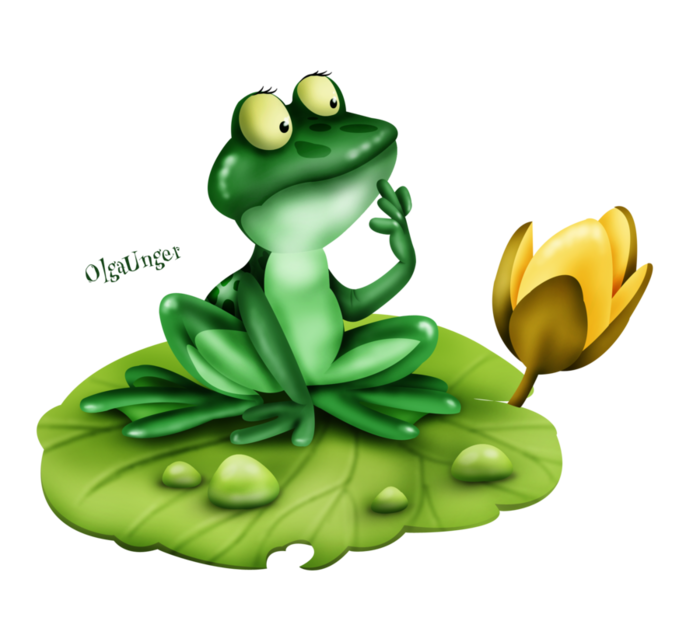 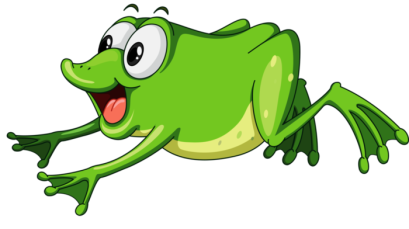 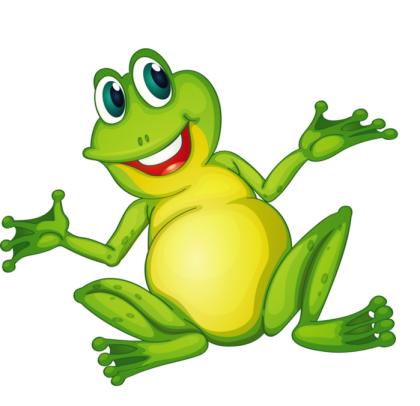 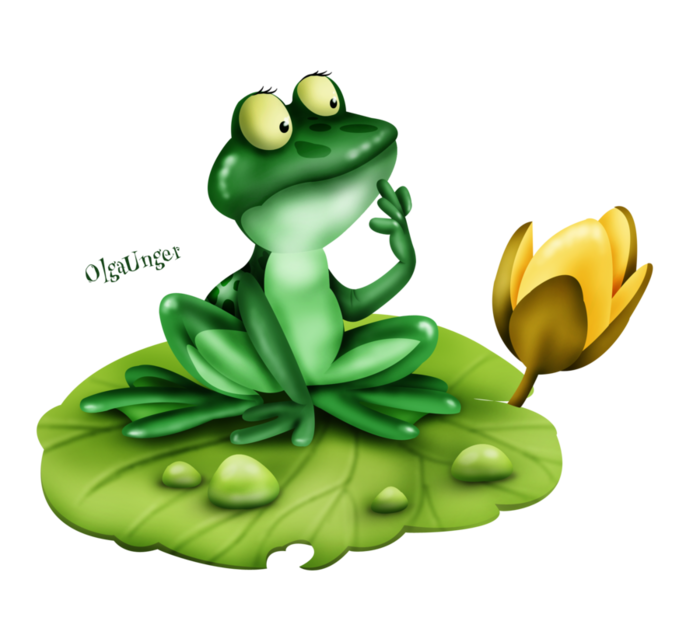 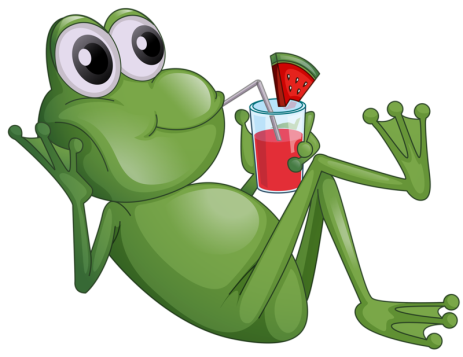 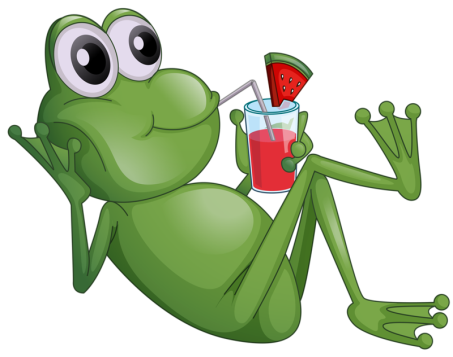 5
2
10
3
6
9
1
4
8
7